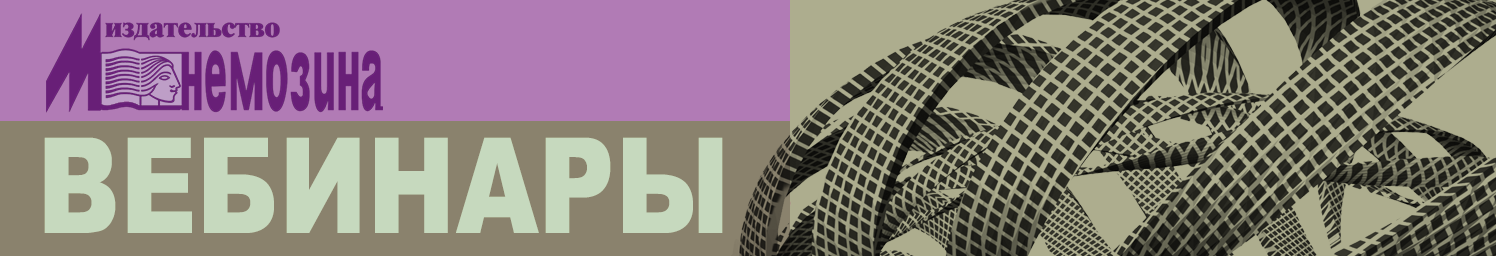 Геометрические задачи с практическим содержанием
ВЕДУЩИЙ: Смирнов Владимир Алексеевич, профессор, доктор физико-математических наук, заведующий кафедрой элементарной математики МПГУ, автор учебников по геометрии для 5—6, 7—9 и 10—11 классов.
Учебники и пособия, входящие в УМК по геометрии издательства «Мнемозина». 
Учебники имеют гриф «Рекомендовано» и входят в Федеральный перечень
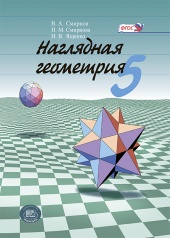 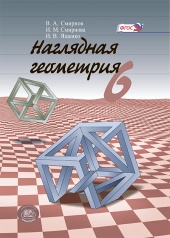 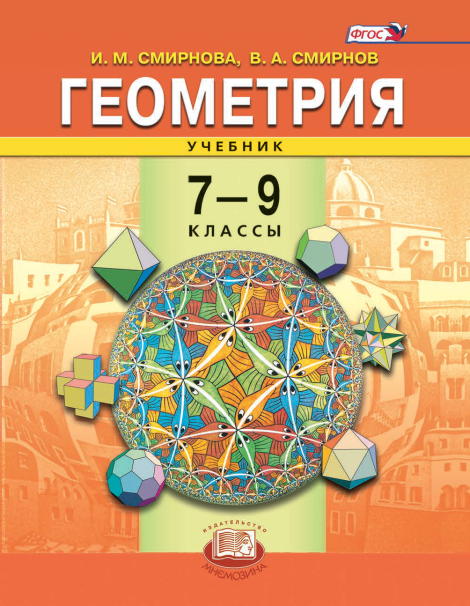 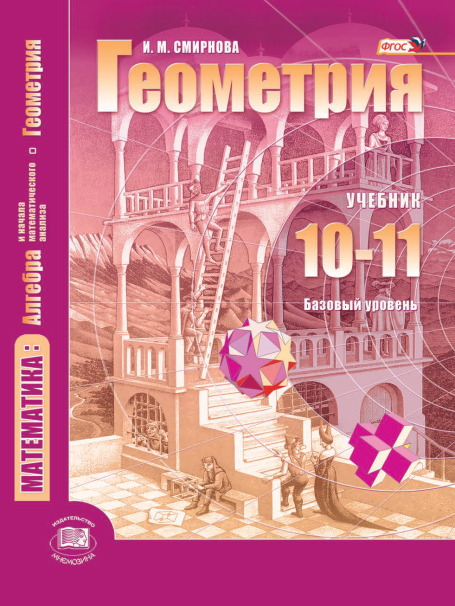 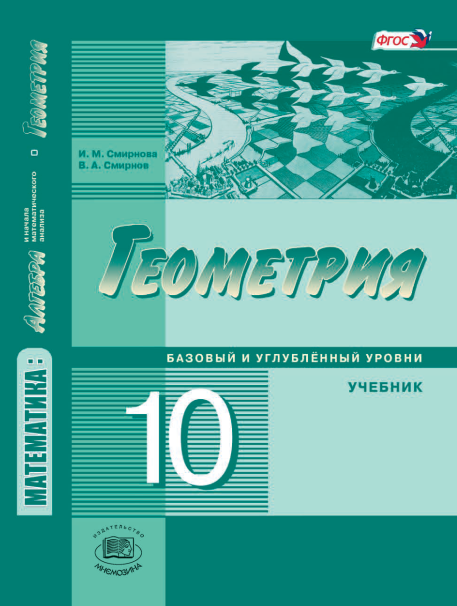 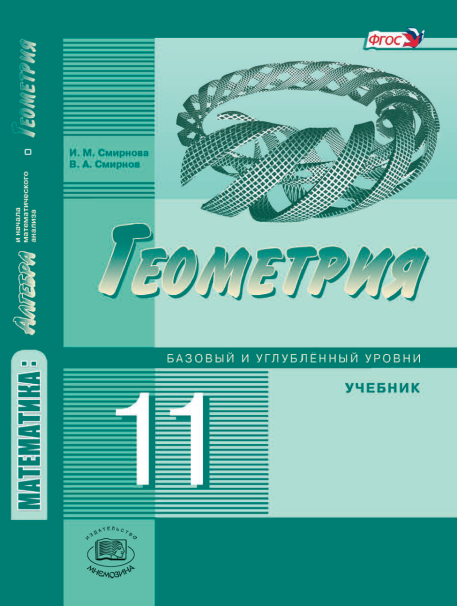 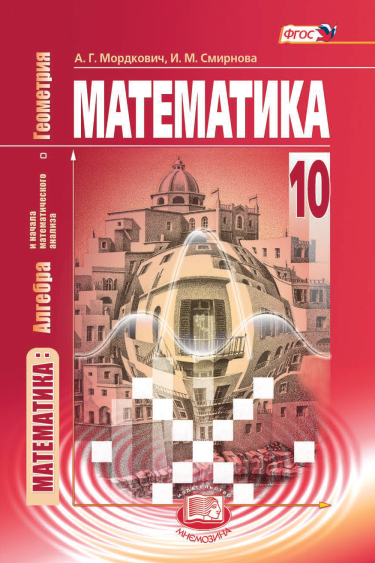 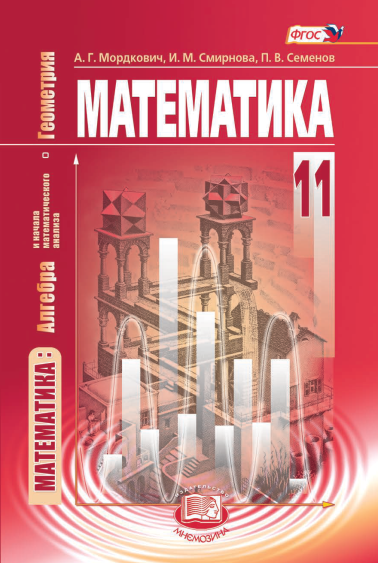 Дидактические материалы
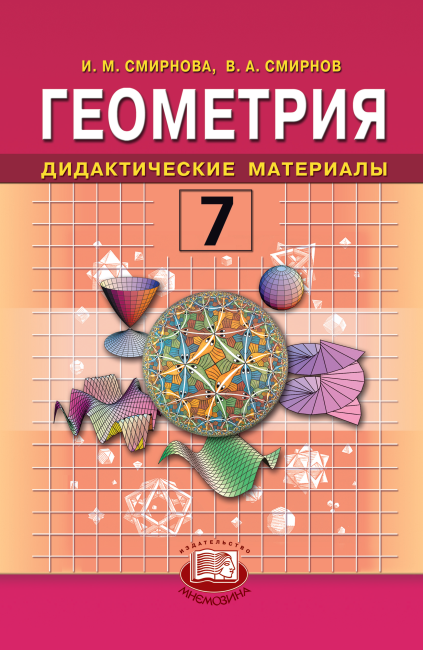 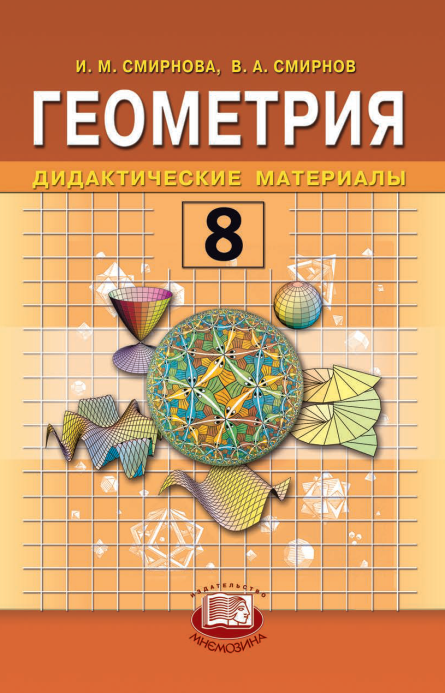 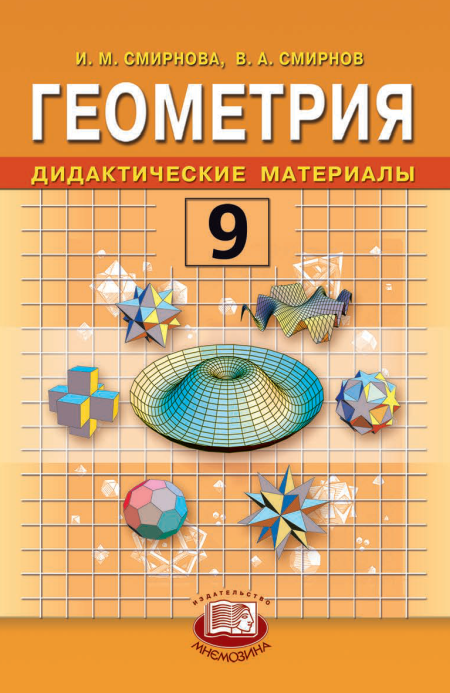 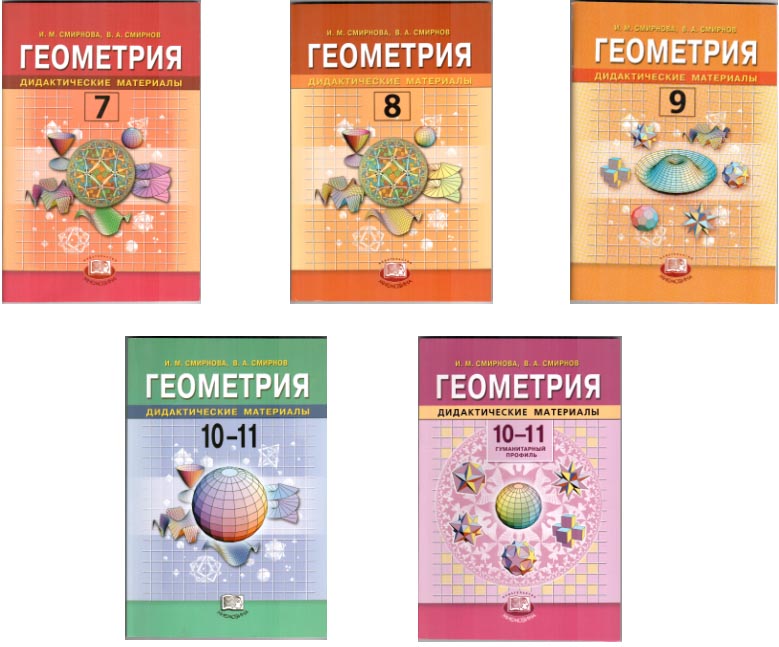 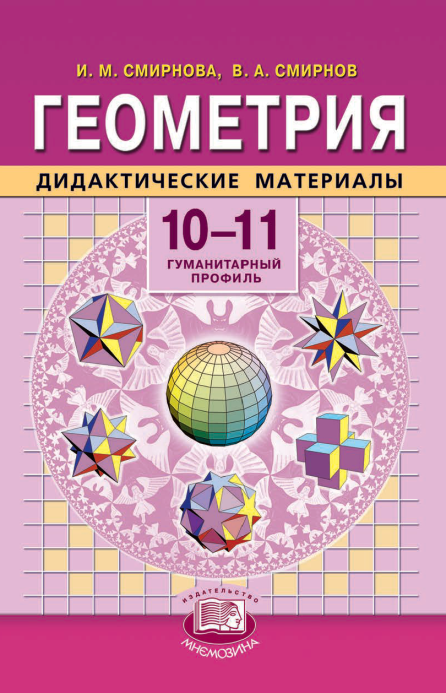 Методические рекомендации
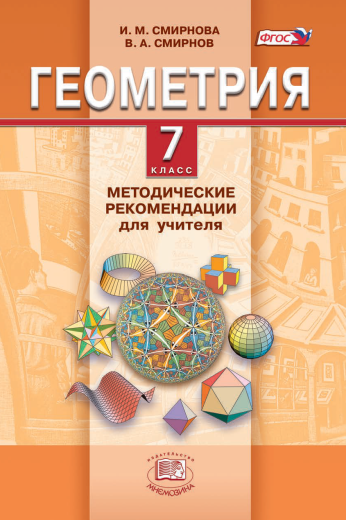 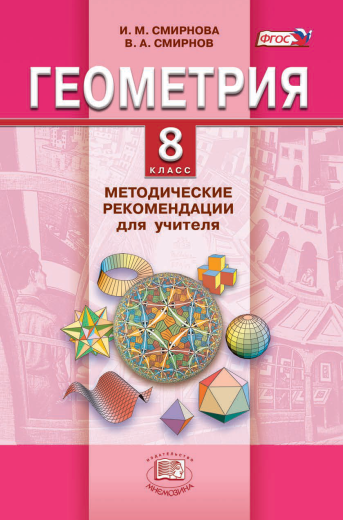 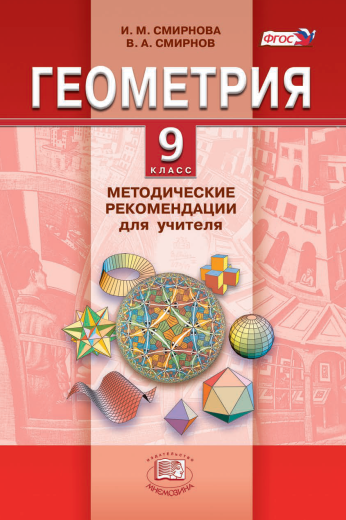 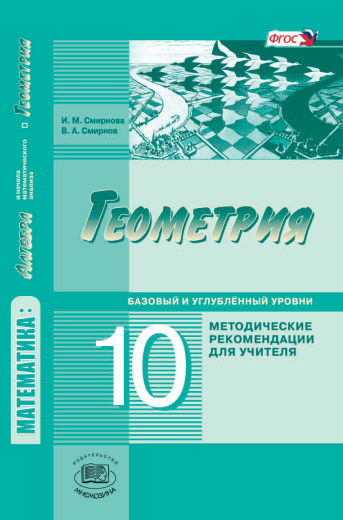 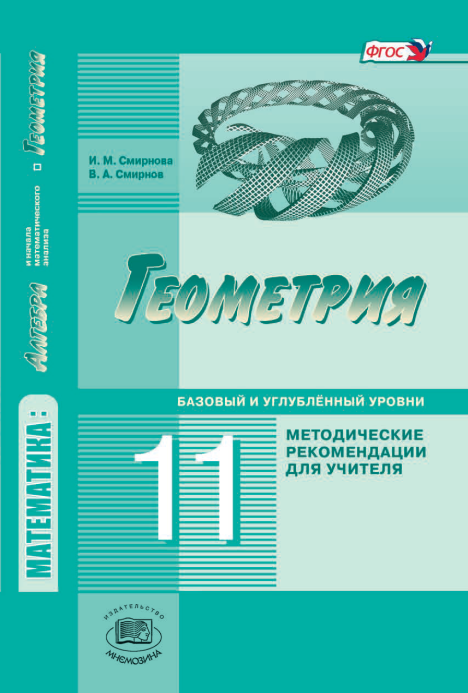 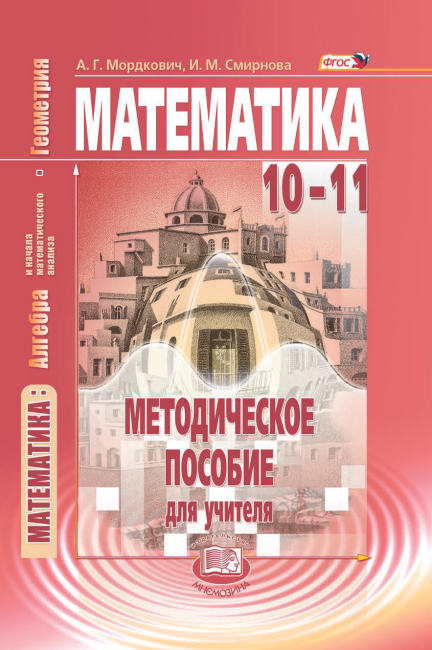 Рабочие тетради для 7–9 и 10–11 классов
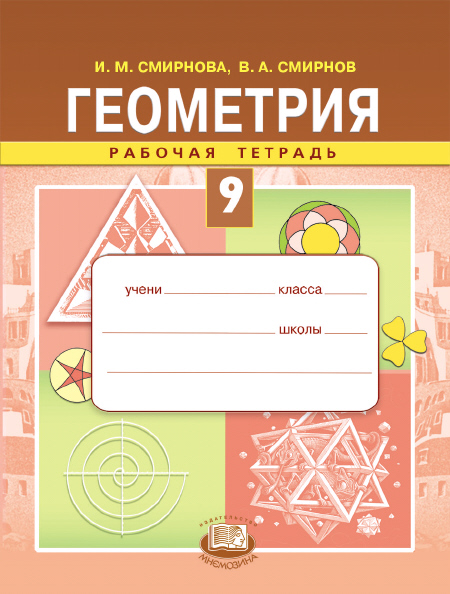 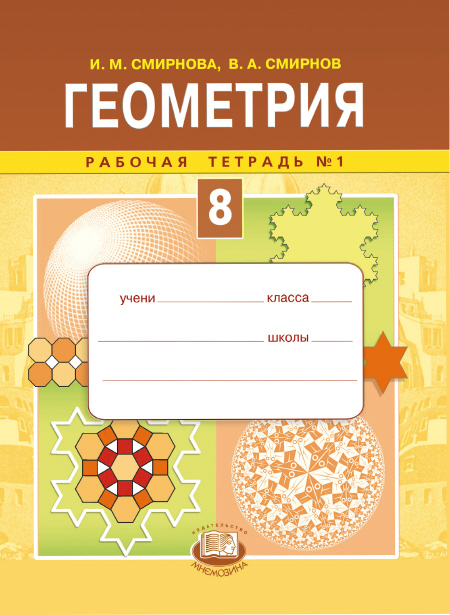 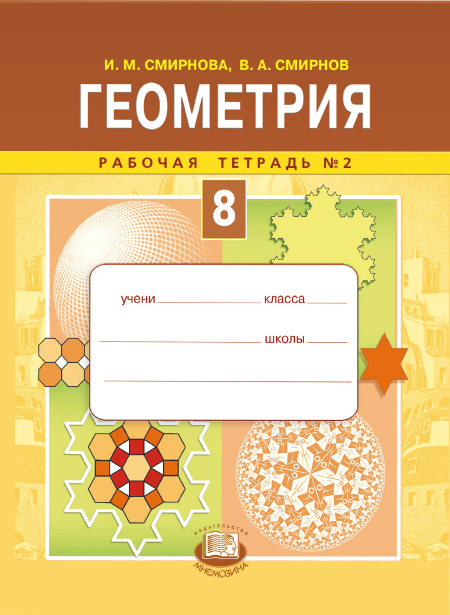 Авторский сайт: vasmirnov.ru
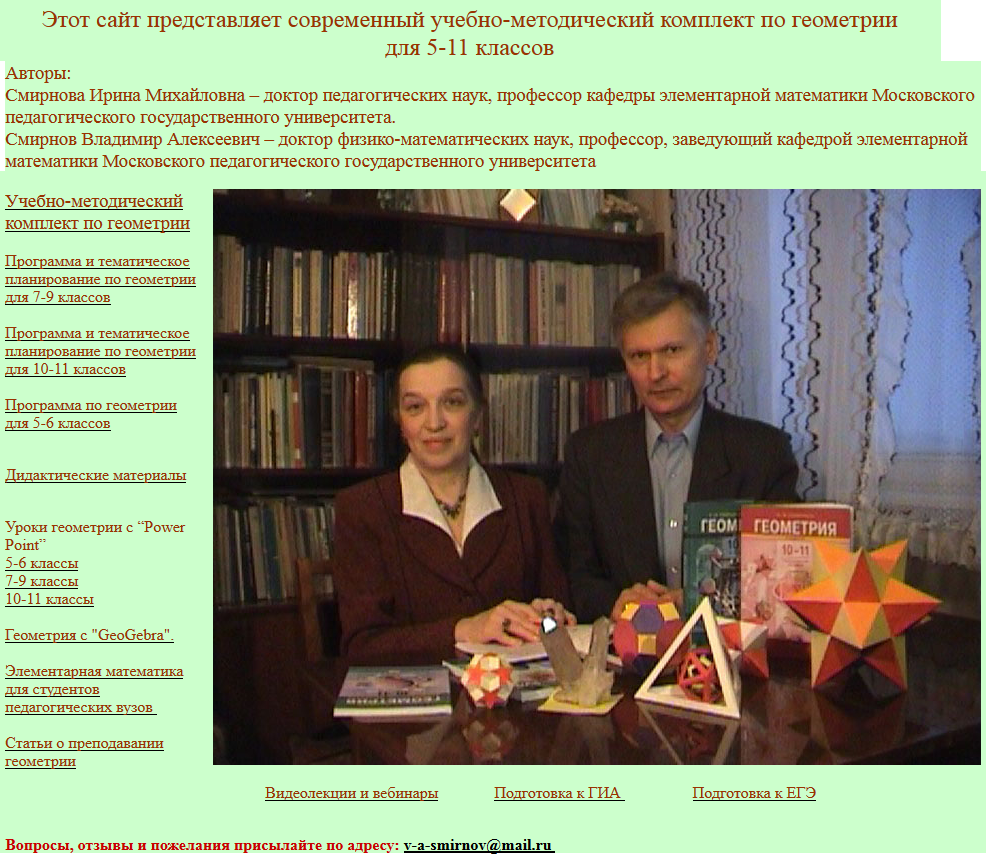 [Speaker Notes: В режиме слайдов ответы появляются после кликанья мышкой]
Литература
1. Арманд Д. Как измерили Землю. – М.: Детиздат, 1941.
	2. Астряб А.М. Курс опытной геометрии. – М., 1928.
	3. Иовлев М.Н. Практическая геометрия. – М., 1922. 
	4. Кордемский Б.А. Математическая смекалка. – 9-е изд. – М.: Наука, 1991.
	5. Перельман Я.И. Практические занятия по геометрии. – М., 1923.
	6. Перельман Я.И. Занимательная геометрия на вольном воздухе. – М., 1925.
	7. Перельман Я.И. Занимательная геометрия. – Д.: ВАП, 1994.
	8. И.М. Смирнова, В.А. Смирнов. Геометрические задачи с практическим содержанием. – М., 2009 (www.vasmirnov.ru).
	9. www.etudes.ru
Углы
Колесо имеет 18 спиц. Найдите величину угла (в градусах), который образуют две соседние спицы.
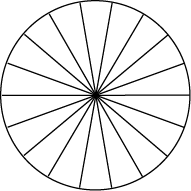 Ответ. 20о.
Сколько спиц в колесе, если углы между соседними спицами равны 18о?
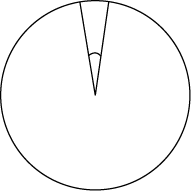 Ответ. 20.
Колесо зубчатой передачи имеет 72 зубца. Сколько градусов содержится в дуге окружности, заключенной между серединами двух соседних зубцов?
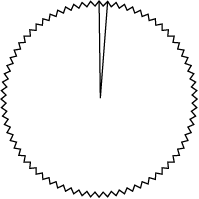 Ответ. 5о.
Сколько зубцов имеет колесо зубчатой передачи, если дуга окружности этого колеса, заключенная между двумя соседними зубцами, равна 12о.
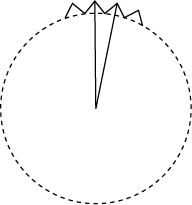 Ответ. 30.
Сколько оборотов в минуту делает зубчатое колесо с 32 зубцами, если сцепленное с ним зубчатое колесо с 8 зубцами делает 12 оборотов в минуту?
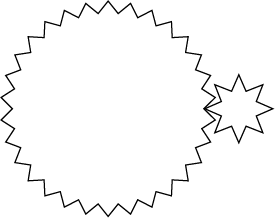 Ответ. 3.
Диаметры двух зубчатых колес относятся как 3:8. На какой угол повернется большее колесо при одном обороте меньшего?
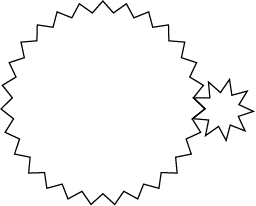 Ответ. 135о.
Какой угол (в градусах) образуют минутная и часовая стрелки часов в 5 ч?
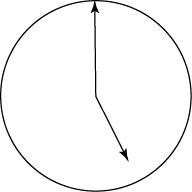 Ответ. 150о.
Какой угол описывает минутная стрелка за 10 мин?
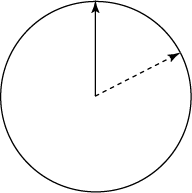 Ответ. 60о.
Какой угол описывает часовая стрелка за 20 мин?
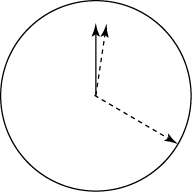 Ответ. 10о.
На какой угол поворачивается минутная стрелка пока часовая проходит 1о30’?
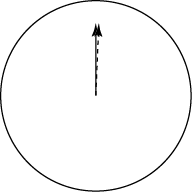 Ответ. 18о.
На сколько градусов повернется Земля вокруг своей оси за 8 часов?
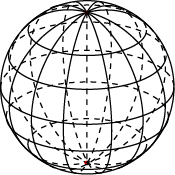 Ответ. 120о.
За сколько часов Земля повернется вокруг своей оси на 90о?
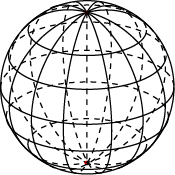 Ответ. 6о.
Под каким (примерно) углом виден ноготь указательного пальца вытянутой руки человека? Примите ширину ногтя равной 1 см, расстоянию до него на вытянутой руке 60 см,            .
Ответ. 1о.
Под каким (примерно) углом виден диск Солнца?
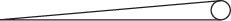 Ответ. 0,5о.
Расстояния
Используя рисунок, укажите способ нахождения расстояния AC от корабля A в море до берега.
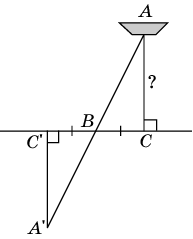 Ответ. Прямоугольные треугольники ABC и A’BC’ равны по катету и острому углу. Следовательно, AC = A’C’.
Используя рисунок, укажите способ нахождения расстояния между двумя объектами A и B, разделёнными преградой.
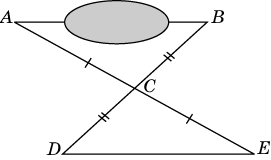 Ответ. Треугольники ABC и EDC равны по по двум сторонам и углу между ними. Следовательно, AB = DE.
Используя рисунок, укажите способ нахождения расстояния между двумя недоступными объектами A и B.
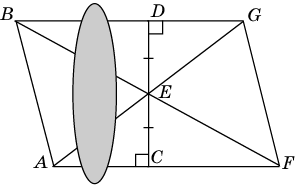 Ответ. Прямоугольные треугольники ACE и CDE равны по катету и острому углу. Следовательно, AE = EG. Прямоугольные треугольники BDE и FCE равны по катету и острому углу. Следовательно, BE = EF. Треугольники ABE и GFE равны по двум сторонам и углу между ними. Следовательно, AB = FG.
Колесо, диаметр которого равен 1 м, прокатилось по прямой на расстояние 10 м. Сколько полных оборотов оно сделало?
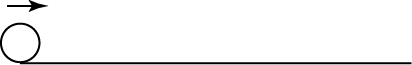 Ответ. 3.
Два спортсмена должны пробежать один круг по дорожке стадиона, форма которого – прямоугольник с примыкающими к нему с двух сторон полукругами. Один бежит по дорожке, расположенной на 2 м дальше от края, чем другой. Какое расстояние должно быть между ними на старте, чтобы компенсировать разность длин дорожек, по которым они бегут? (Примите            .)
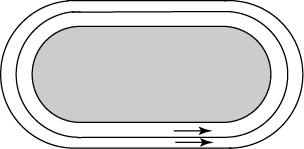 Ответ. 12 м.
Поезд едет со скоростью 81 км/ч. Диаметр его колеса равен 120 см. Сколько оборотов в минуту делает колесо поезда? (Примите             .)
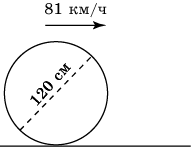 Ответ. 375.
Стадия не была точно определенной мерой длины. За стадию принималось расстоя­ние, которое проходит человек за время, нужное для подъема Солнца над горизонтом. Учитывая среднюю скорость человека и то, что подъем солнца над горизонтом происходит за 2 минуты, можно заключить, что стадия составляет примерно 160-185 м. Если за стадию принять 160 м, то полу­чится точный результат 40000 км.
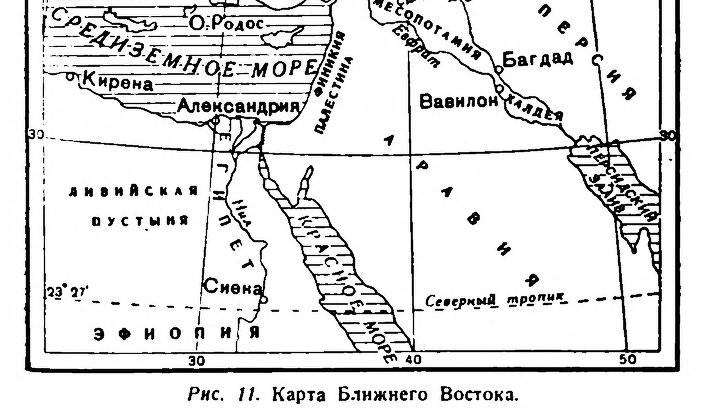 Однако ясно, что измерения Эратосфе­на не могли быть такими точными хотя бы потому, что Сиена расположена не строго на юге от Александрии и точность измерение расстояния шагами не очень велика.
Измерение больших расстояний на поверхности Земли
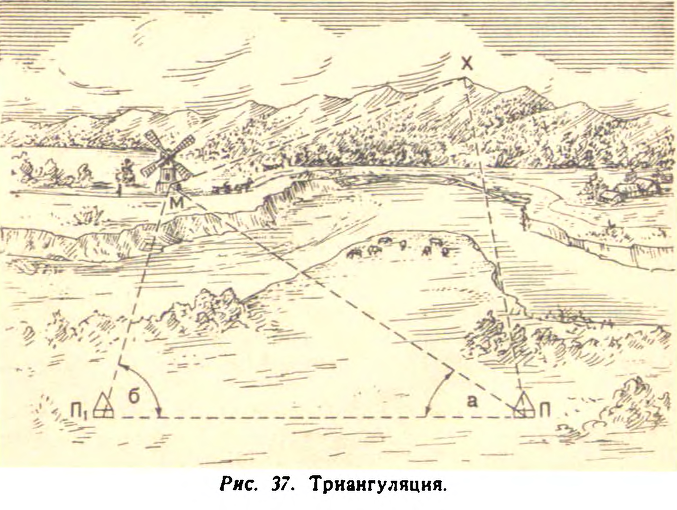 Для того чтобы унифицировать измерения, Национальное собрание Франции в 1791 году решило ввести единую меру длины, в качестве которой была принята одна десятимиллионная часть ду­ги парижского меридиана от Cеверного полюса до экватора. Она была наз­вана «метром», от греческого слова "метрос", что значит «мера». Тогда же были учреждены две экспедиции для точного измерения этого меридиана. Экспедициями была построена сеть треугольников от Барселоны до Дюнкер­ка на северном берегу Франции. Шесть лет заняли измерения и вычисле­ния, пришедшиеся как раз на годы французской революции. В результате работ был изготовлен эталон из платины, который хранится во французс­ком государственном архиве и называется архивным метром.
Москва и Новороссийск расположены примерно на одном меридиане  под 56о и 44о северной широты соответственно. Найдите расстояние между ними по земной поверхности, считая длину большой окружности земного шара равной 40000 км. В ответе укажите целое число километров.
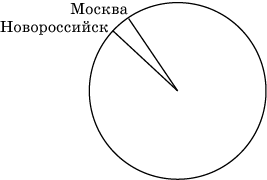 Ответ. 1333 км.
Длина экватора земного шара примерно равна 40000 км. На сколько метров увеличился бы этот экватор, если бы радиус земного шара увеличился на 1 м? (Примите           .)
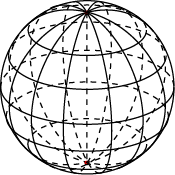 Ответ. 6 м.
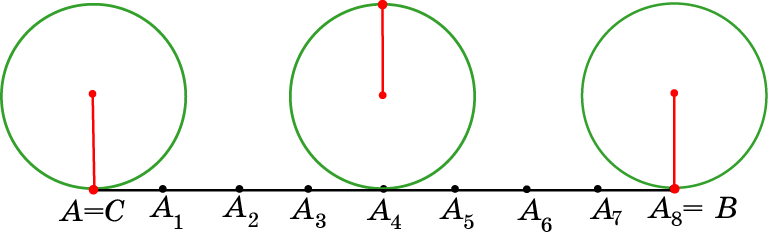 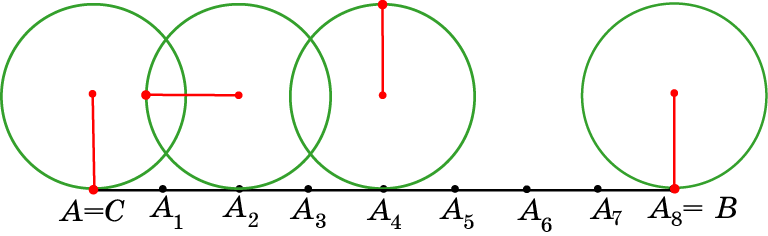 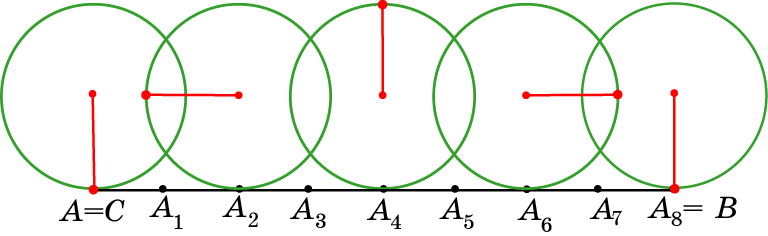 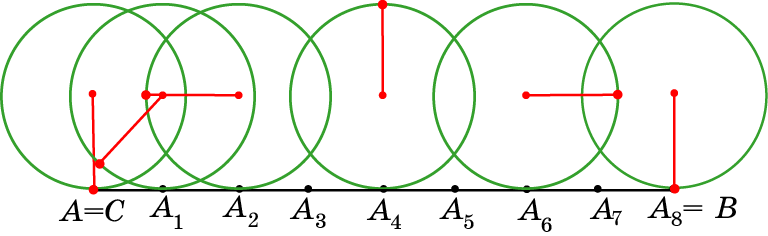 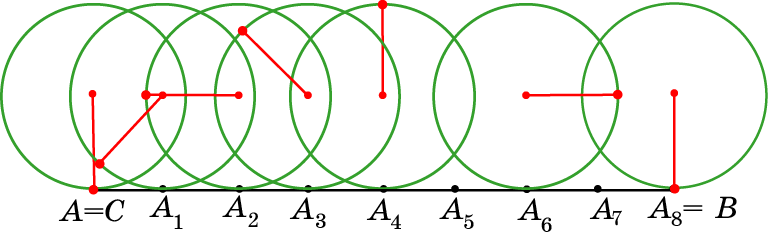 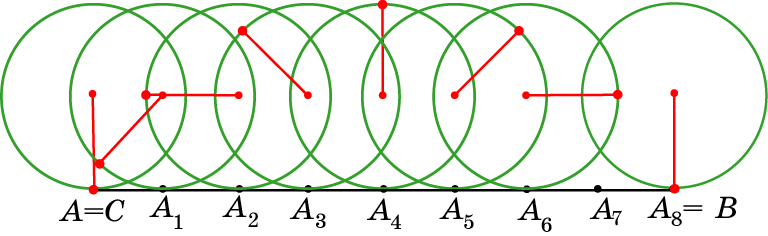 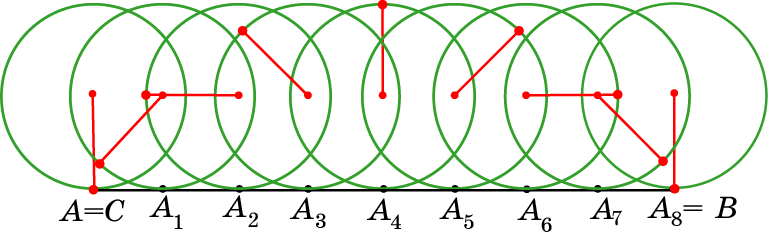 Ответ: а) север;
б) запад;
в) восток;
г) юго-запад;
д) северо-запад;
е) северо-восток;
ж) юго-восток.
Циклоида (www.etudes.ru)
Кривая, которую описывает точка, закрепленная на окружности, катящейся по прямой, называется циклоидой.
Для изображения циклоиды отложим на прямой отрезок АВ, равный длине окружности, т.е. АВ = 2πR. Разделим этот отрезок на 8 равных частей точками А1, ..., А8=В. Выясните, где будет находится отмеченная точка A, когда окружность, катящаяся по прямой, достигнет точки а) A4; б) A2;  в) A6; г) A1; д) A3; е) A5; ж) A7;? (Для указания положения точки используйте направления: восток, запад, север, юг и т.д.)?
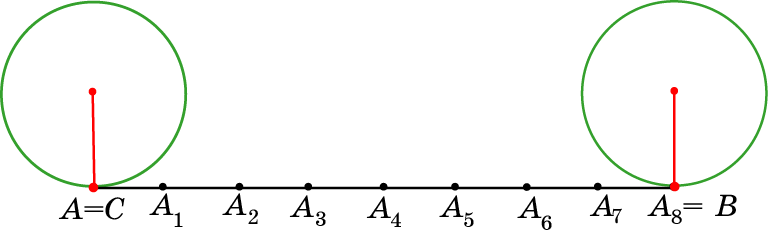 [Speaker Notes: В режиме слайдов ответ появляется после нажатия левой клавиши мышки]
Соединяя плавной кривой построенные точки, получим циклоиду.
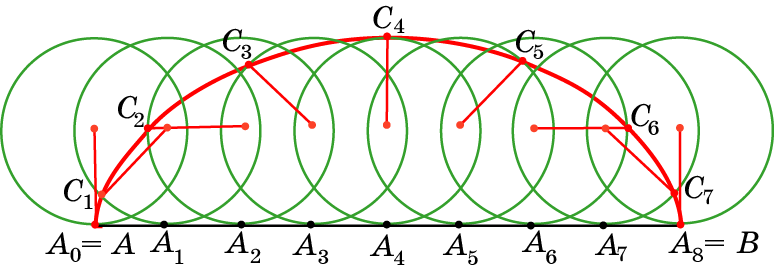 [Speaker Notes: В режиме слайдов циклоиду можно посмотреть в движении]
Лабораторная работа
Для проведения лабораторной работы потребуется полоска прямоугольной формы шириной примерно 3 см и длиной примерно 15-20 см, вырезанная из плотного картона, и круг радиуса 2 см, вырезанный из плотного картона, на краю которого вырезан небольшой уголок, в который можно поставить острие карандаша.
Приклеиваем полоску к листу бумаги. Устанавливаем круг так, чтобы вырезанный уголок находился на краю полоски. Катим круг по краю полоски и отмечаем карандашом положения вырезанного уголка. Соединяя плавной кривой отмеченные точки, получаем циклоиду.
[Speaker Notes: В режиме слайдов ответ появляется после нажатия левой клавиши мышки]
Первым, кто  стал  изучать  циклоиду, был Галилео Галилей (1564 – 1642). Он же придумал и ее название.
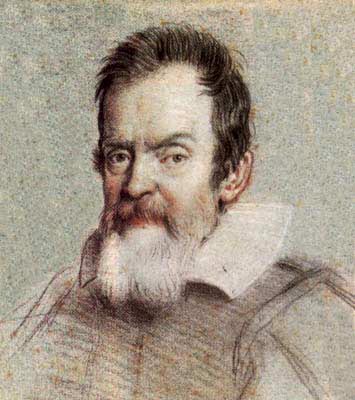 [Speaker Notes: В режиме слайдов циклоиду можно посмотреть в движении]
Свойство 1
Ледяная гора. В 1696 году И. Бернулли поставил задачу о нахождении кривой наискорейшего спуска, или, иначе говоря, задачу о том, какова должна быть форма ледяной горки (рис. а), чтобы, скатываясь по ней, совершить путь из начальной точки А в конечную точку В за кратчайшее время. Искомую кривую назвали "брахистохроной", т.е. кривой кратчайшего времени.
Среди математиков, решавших эту задачу, были: Г.Лейбниц, И.Ньютон, Г.Лопиталь и Я.Бернулли. Они доказали, что искомой кривой является перевернутая циклоида (рис. б).
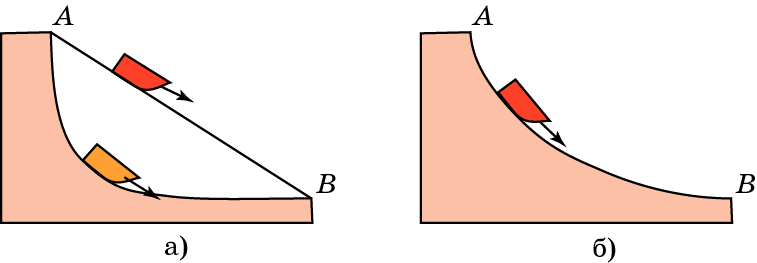 Свойство 2
Часы с маятником. Часы с обычным маятником не могут идти точно, поскольку период колебаний маятника зависит от его амплитуды. Голландский ученый Христиан Гюйгенс (1629 – 1695) задался вопросом, по какой кривой должен двигаться шарик на нитке маятника, чтобы период его колебаний не зависел от амплитуды. Искомой кривой оказалась перевернутая циклоида (рис. 1, 2). За это свойство циклоиду называют также "таутохрона" – кривая равных времен. Если, например, в форме перевернутой циклоиды изготовить желоб (рис. 1) и пустить по нему шарик, то период движения шарика под действием силы тяжести не будет зависеть от начального его положения и от амплитуды.
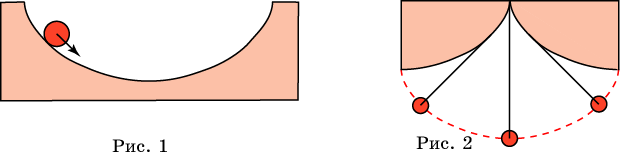 Теорема Пифагора
Мальчик прошел от дома по направлению на восток 800 м. Затем повернул на север и прошел 600 м. На каком расстоянии от дома оказался мальчик?
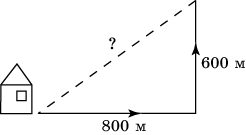 Ответ. 1000.
Девочка прошла от дома по направлению на запад 500 м. Затем повернула на север и прошла 300 м. После этого она повернула на восток и прошла еще 100 м. На каком расстоянии от дома оказалась девочка?
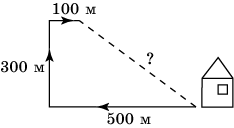 Ответ. 500.
Мальчик и девочка, расставшись на перекрестке, пошли по взаимно перпендикулярным дорогам, мальчик со скоростью 4 км/ч, девочка 3 км/ч. Какое расстояние (в км) будет между ними через 30 мин?
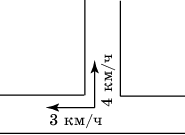 Ответ. 2,5.
Два парохода вышли из порта, следуя один на север, другой на запад. Скорости их равны 15 км/ч и 20 км/ч. Какое расстояние будет между ними через 2 ч?
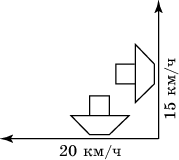 Ответ. 50.
Используя данные, приведенные на рисунке, найдите расстояние в метрах между пунктами  A и B, расположенными на разных берегах озера.
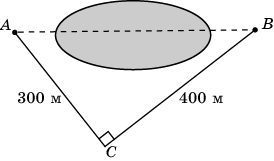 Ответ. 500.
На какое расстояние следует отодвинуть от стены дома нижний конец лестницы, длина которой 13 м, чтобы верхний ее конец оказался на высоте 12 м?
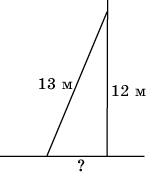 Ответ. 5.
Какой длины должна быть лестница, чтобы она достала до окна дома на высоте 8 метров, если ее нижний конец отстоит от дома на 6 м?
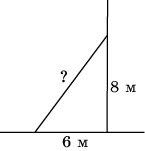 Ответ. 10.
Стебель камыша выступает из воды озера на 1 м. Его верхний конец отклонили от вертикального положения на 2 м, и он оказался на уровне воды. Найдите глубину озера в месте, где растет камыш.
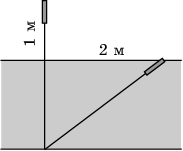 Ответ. 1,5.
Туннель имеет форму полукруга радиуса 3 м. Какой наибольшей высоты должна быть машина, шириной 2 м, чтобы она могла проехать по этому туннелю?
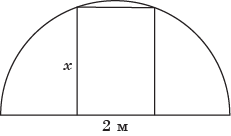 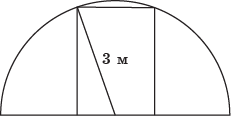 Подобие
Используя данные, приведенные на рисунке, найдите расстояние AB от лодки A до берега b.
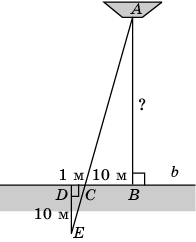 Ответ. 100.
Используя данные, приведенные на рисунке, найдите высоту мачты AB.
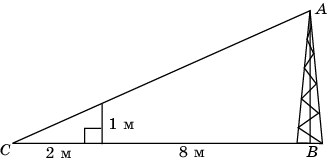 Ответ. 5.
Используя данные, приведенные на рисунке, найдите ширину AB реки.
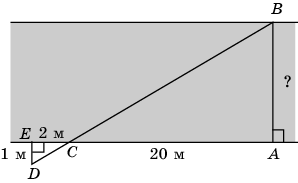 Ответ. 10.
Используя данные, приведенные на рисунке, найдите ширину AB озера.
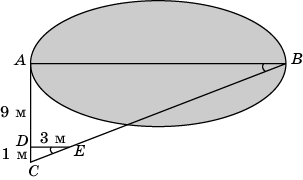 Ответ. 30.
Человек ростом 1,7 м стоит на расстоянии 8 шагов от столба, на котором висит фонарь. Тень человека равна двум шагам. На какой высоте расположен фонарь?
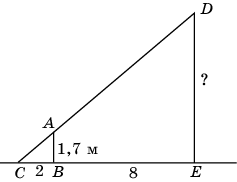 Ответ. 17.
Человек ростом 1,7 м стоит на расстоянии 12 м от столба, на котором висит фонарь на высоте 8,5 м.  Найдите длину тени человека в метрах.
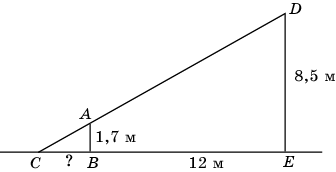 Ответ. 3.
Человек ростом 1,7 м, стоящий на берегу реки, виден с противоположного берега под углом 1о. Какова ширина реки?
Ответ. 100 м.
Чтобы измерить высоту дерева, ученик держит линейку в вертикальном положении на расстоянии вытянутой руки. Расстояние от глаза ученика до линейки равно 60 см. Часть линейки, закрывающая дерево, составляет 20 см. Расстояние от ученика до дерева равно 18 м. Чему равна высота дерева?
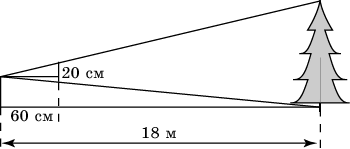 Ответ. 6.
Короткое плечо шлагбаума имеет длину 1 м, а длинное плечо – 4 м. На какую высоту поднимается конец длинного плеча, когда конец короткого плеча опускается на 0,5 м.
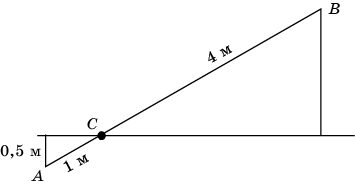 Ответ. 2.
Короткое плечо шлагбаума имеет длину 1 м, а длинное плечо – 3 м. На какую высоту опускается конец  короткого плеча, когда конец длинного плеча поднимается на 1,5 м. Ответ дайте в метрах.
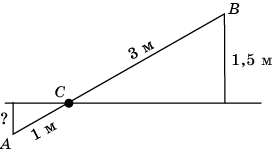 Ответ. 0,5.
Какой должна быть ширина (x) прямоугольной рамки для фотографии, указанной на рисунке, чтобы прямоугольники рамки и фотографии были подобны?
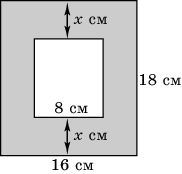 Ответ. 4,5.
Диаметр Луны приближенно равен 3500 км, и она находится на расстоянии 385000 км от Земли. На какое расстояние (в сантиметрах) от наблюдателя нужно удалить монету диаметра 1 см, чтобы она казалась ему такой же величина, как Луна?
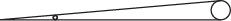 Ответ. 110.
Сколько (примерно) Солнц уместится от Земли до Солнца?
Ответ. 120.
Диаметр Луны приближенно равен 3500 км. Диаметр Солнца приближенно равен 1400000 км, и оно кажется с Земли такой же величины, как Луна. Во сколько раз расстояние от Земли до Солнца больше чем расстояние от Земли до Луны?
Ответ. 400.
Золотое сечение
Золотым сечением называется такое делением целого на две неравные части, при котором меньшая часть так относится к большей, как большая часть относится ко всему целому.
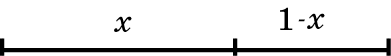 [Speaker Notes: В режиме слайдов ответы появляются после кликанья мышкой]
Пропорции головы и руки человека
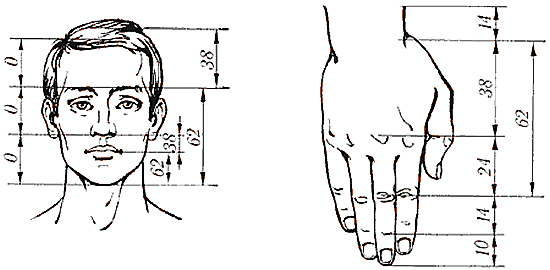 [Speaker Notes: В режиме слайдов ответы появляются после кликанья мышкой]
Золотой прямоугольник
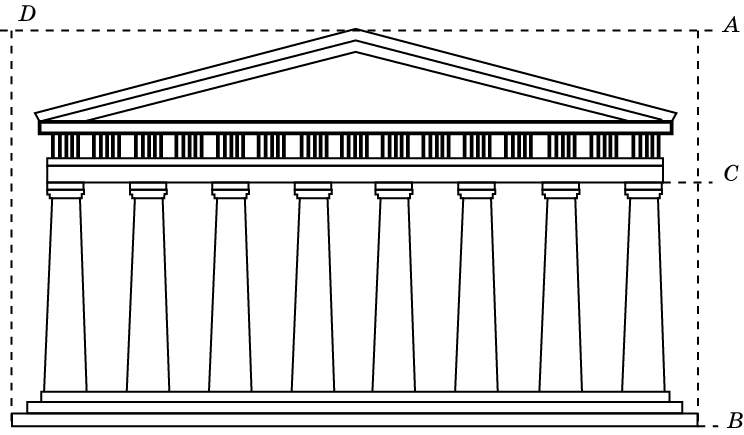 [Speaker Notes: В режиме слайдов ответы появляются после кликанья мышкой]
Если этот процесс продолжить, то мы получим так называемые вращающиеся квадраты, и весь прямоугольник окажется составленным из этих квадратов (рис. а). Если вершины квадратов соединить плавной кривой, то получим кривую, называемую золотой спиралью (рис. б).
Прямоугольник, стороны которого находятся в золотом отношении, называется золотым прямоугольником.
Если от золотого прямоугольника отрезать квадрат со стороной, равной меньшей стороне прямоугольника, то снова получим золотой прямоугольник меньших размеров, подобный исходному.
[Speaker Notes: В режиме слайдов ответы появляются после кликанья мышкой]
Золотая спираль
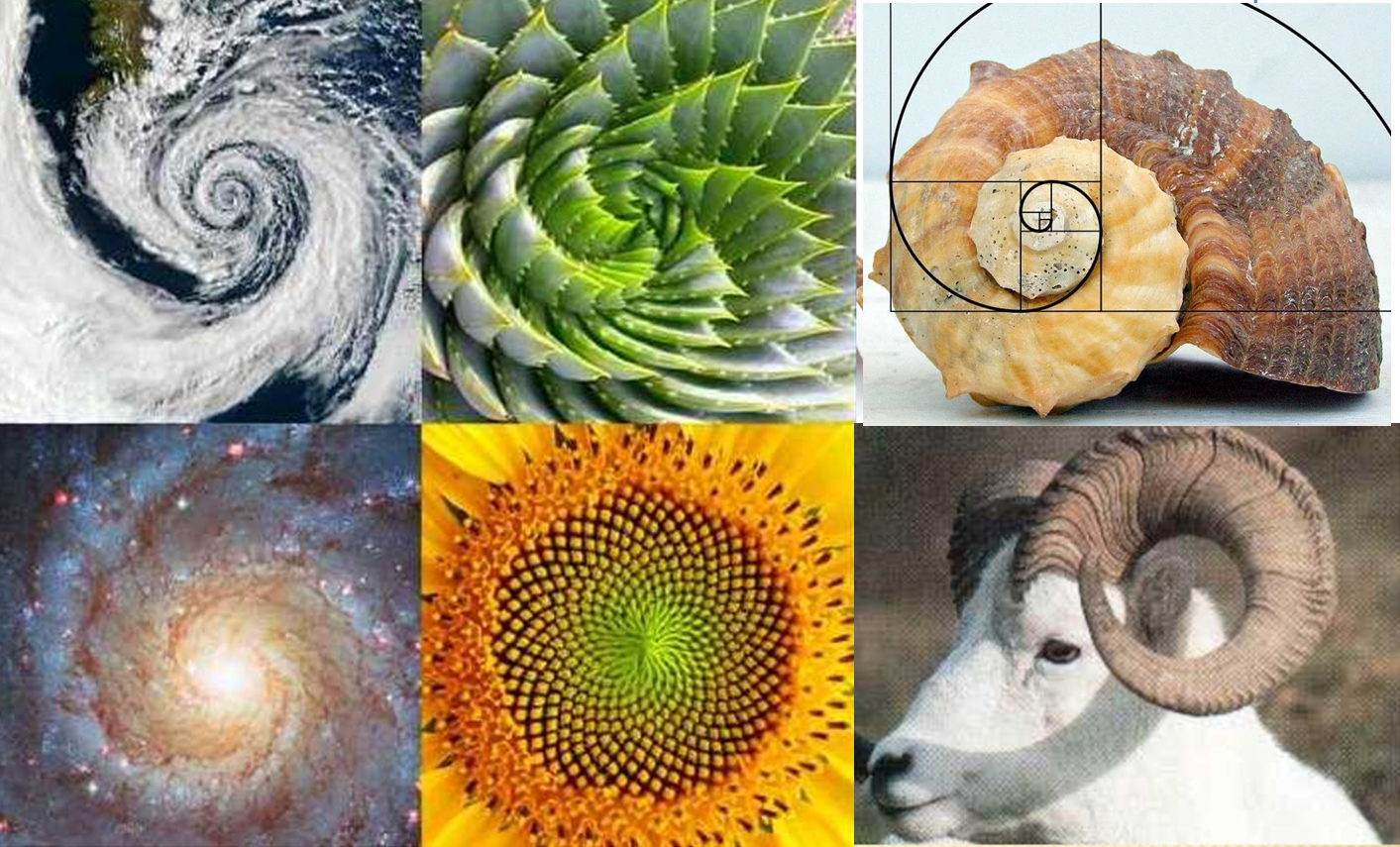 [Speaker Notes: В режиме слайдов ответы появляются после кликанья мышкой]
Золотые треугольники
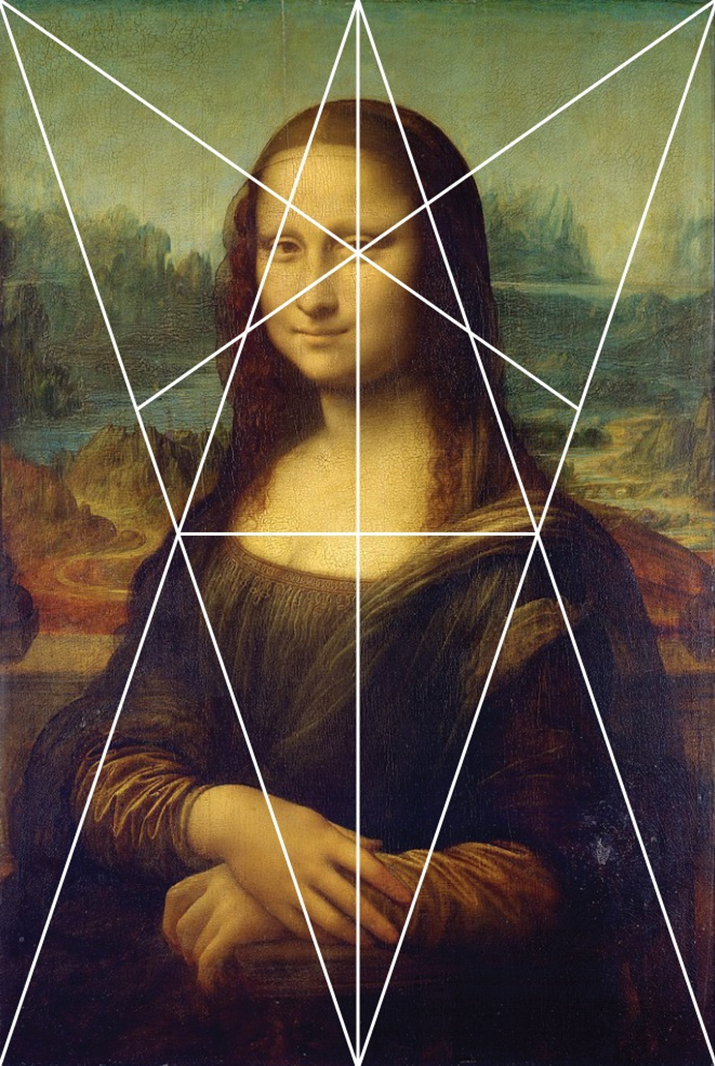 [Speaker Notes: В режиме слайдов ответы появляются после кликанья мышкой]
Тригонометрия
Мальчик прошел от дома по направлению на восток 800 м. Затем повернул на север и прошел 600 м. Под каким углом к направлению на запад он должен идти, чтобы вернуться домой? В ответе укажите целое число градусов. (Используйте таблицу тригонометрических функций.)
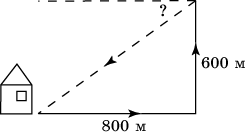 Ответ. 37.
Маятник в виде груза, подвешенного на нитке, отклонили от положения равновесия на угол 60о. Длина AC маятника 20 см. На сколько изменилась высота груза по сравнению с положением равновесия?
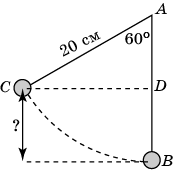 Ответ. 10.
Маятник AB длиной 50 см отклонили от положения равновесия на расстояние CD, равное 12 см. Используя таблицу тригонометрических функций, найдите угол, который образует новое положение AC маятника с положением равновесия AB.
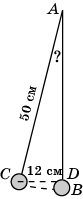 Ответ. 14о.
Горная железная дорога поднимается на 1 м на каждые 30 м пути. Используя таблицу тригонометрических функций, найдите угол подъема в градусах. В ответе укажите приближенное значение, выражаемое целым числом градусов.
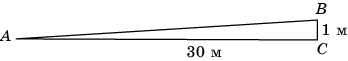 Ответ. 2.
Угол подъема дороги равен 15о. Используя таблицу тригонометрических функций, найдите высоту, на которую поднимется пешеход, пройдя 200 м.
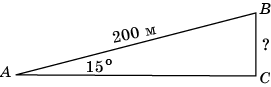 Ответ. 52.
Телеграфный столб высотой 10 м находится на берегу реки. Верхний конец столба виден с другого берега под углом 20о к горизонту. Используя таблицу тригонометрических функций, найдите ширину реки.
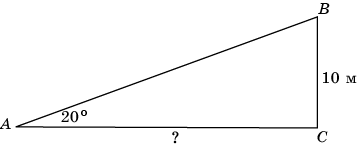 Ответ. 27,8.
Строение высоты 30 м бросает тень длиной 45 м. Используя таблицу тригонометрических функций, найдите угол наклона солнечных лучей. В ответе укажите приближенное значение, выражаемое целым числом градусов.
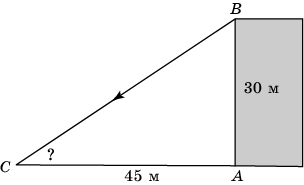 Ответ. 33.
При высоте солнца в 28о заводская труба бросает тень длиной 76 м. Используя таблицу тригонометрических функций, найдите высоту трубы. В ответе укажите приближенное значение, выражаемое целым числом метров.
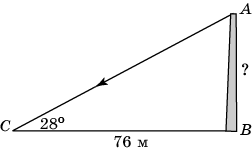 Ответ. 40.
Лестница имеет ступеньки, ширина которых равна 30 см, а высота – 18 см. Используя таблицу тригонометрических функций, найдите угол подъема лестницы. В ответе укажите приближенное значение, выражаемое целым числом градусов.
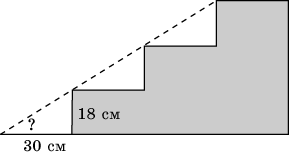 Ответ. 31.
Угол подъема лестницы дачного домика равен 58о. Используя таблицу тригонометрических функций, найдите высоту ступенек лестницы, если ширина ступенек равна 20 см.
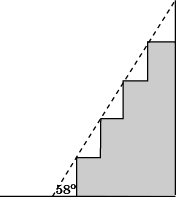 Ответ. 32.
Из некоторой точки вершина горы видна под углом 30о. При приближении к горе на 1000 м вершина стала видна под углом 45о. Найдите приближенную высоту горы. В ответе укажите целое число метров.
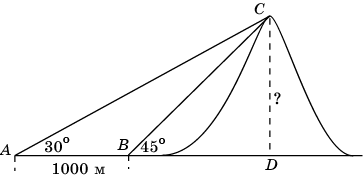 Ответ. 1381.
Самолет приближается к аэропорту A на высоте 8000 м. Пилот имеет предписание производить снижение для посадки под постоянным углом в 6о. Используя таблицу тригонометрических функций, найдите расстояние AB от посадочной полосы до того места, над которым самолет должен начать снижение. В ответе укажите приближенное значение, равное целому числу метров.
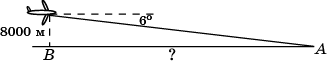 Ответ. 76080.
Расстояние от наблюдателя до башни главного здания МГУ имени М.В. Ломоносова равно 150 м, а угол, под которым видно здание, равен 58о. Используя таблицу значений тригонометрических функций, найдите высоту башни. В ответе укажите приближенное значение, равное целому числу метров.
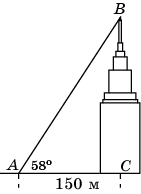 Ответ. 240.
Башня главного здания МГУ имени М.В. Ломоносова, высота которой равна 240 м, видна под углом 41о. Найдите расстояние от наблюдателя до башни. В ответе укажите приближенное значение, равное целому числу метров.
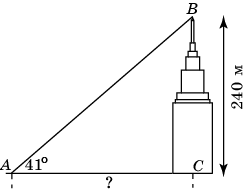 Ответ. 276.
Высота Останкинской телевизионной башни – 540 м. Используя таблицу тригонометрических функций, найдите угол в градусах, под которым видна башня с расстояния 2000 м.
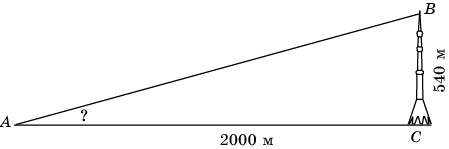 Ответ. 15.
Высота Останкинской телевизионной башни – 540 м. Используя таблицу тригонометрических функций, найдите расстояние от нее до человека, который видит башню под углом 32о. В ответе укажите целое число метров.
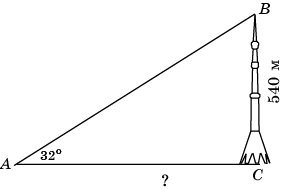 Ответ. 864.
Как определить глубину заложения станции Метро? (www.etudes.ru)
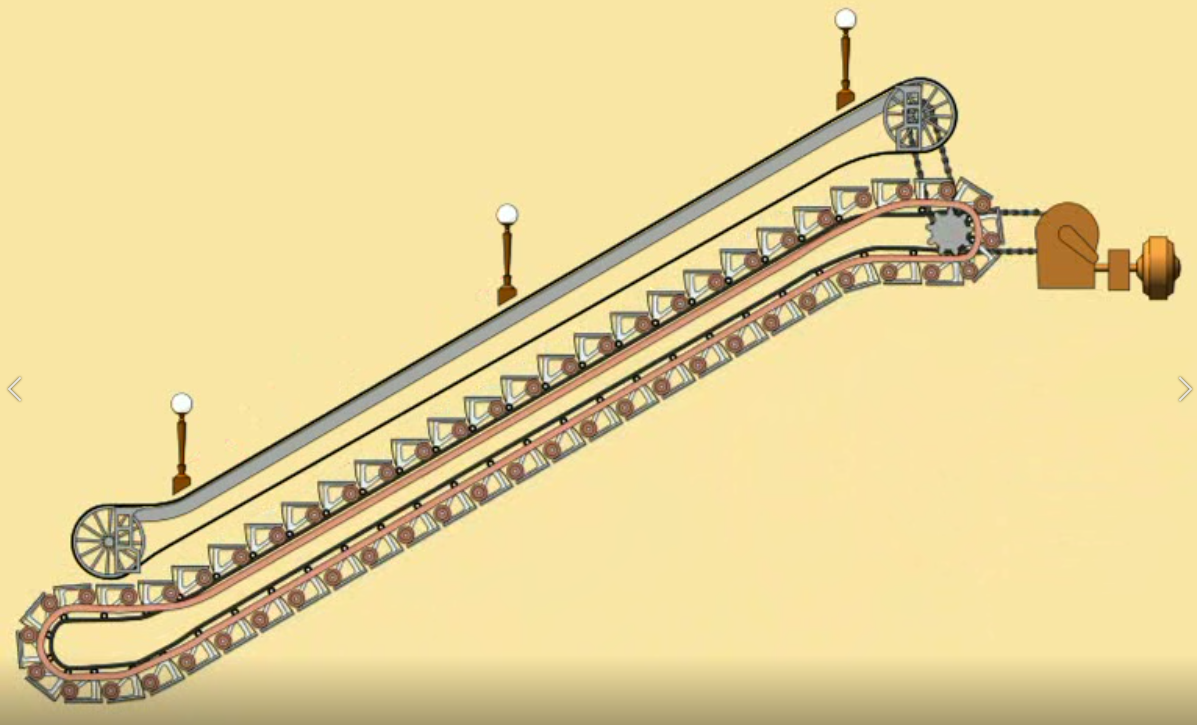 Ответ. (www.etudes.ru)
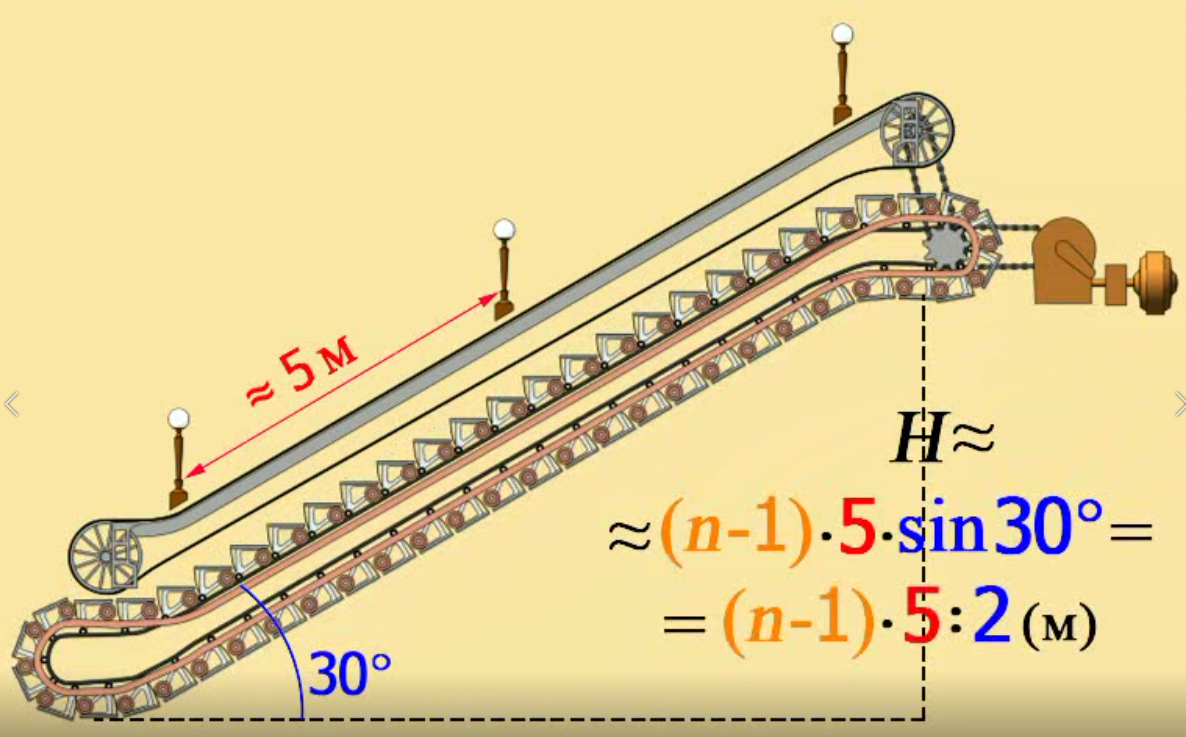 Площадь
Футбольное поле имеет форму прямоугольника, длина которого в 1,5 раза больше ширины. Площадь футбольного поля равна 7350 м2. Найдите его ширину.
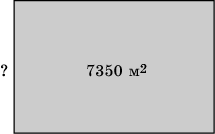 Ответ. 70.
Хоккейная площадка имеет форму прямоугольника размером 200х85 (футов) с углами, закругленными по дугам окружностей радиуса 28 футов. Найдите примерную площадь хоккейной площадки в квадратных футах. (Примите           .)
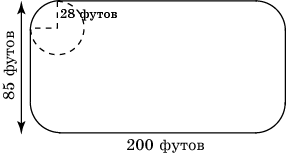 Ответ. 16216.
Найдите площадь стены заводского здания, изображенной на рисунке.
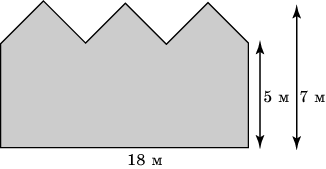 Ответ. 108.
Две трубы, диаметры которых 10 см и 24 см, требуется заменить одной, не изменяя их пропускной способности. Каким должен быть диаметр новой трубы?
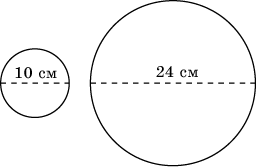 Ответ. 26.
Дерево имеет в обхвате 120 см. Найдите примерную площадь поперечного сечения (в см2), имеющего форму круга. (Примите   	     .)
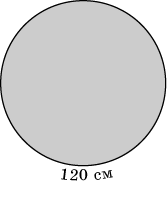 Ответ. 1200.
Объём
Сосуд в форме куба с ребром 10 см вмещает 1 литр воды. Не производя вычислений, оцените, какое количество воды вмещает сосуд в форме тетраэдра, рёбра которого равны 10 см?
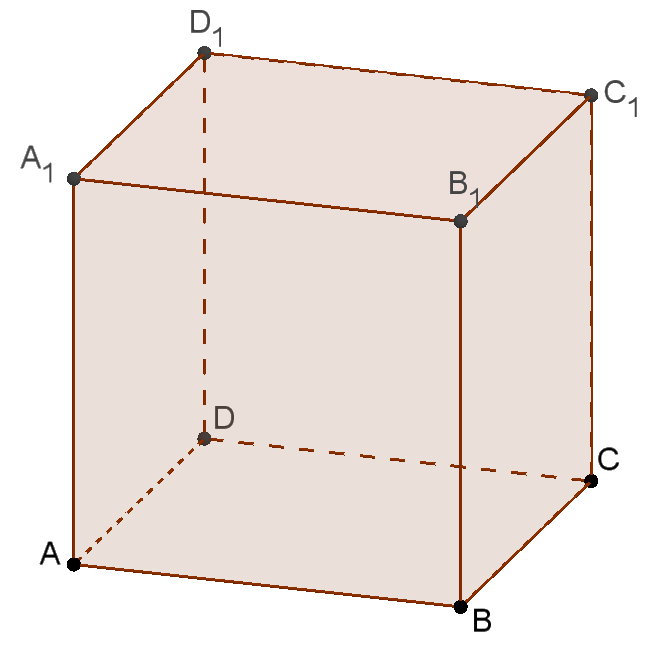 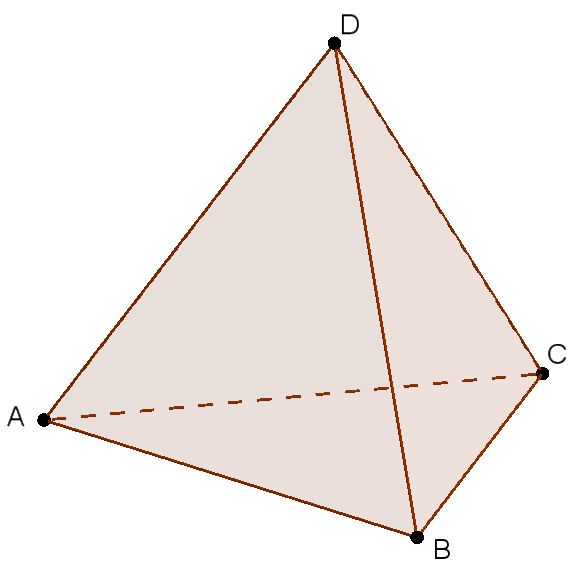 [Speaker Notes: В режиме слайдов ответы и решения появляются после кликанья мышкой]
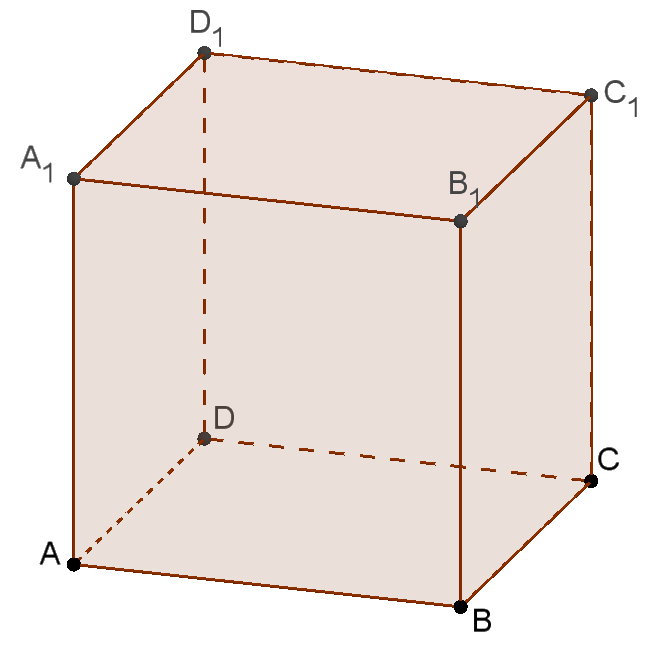 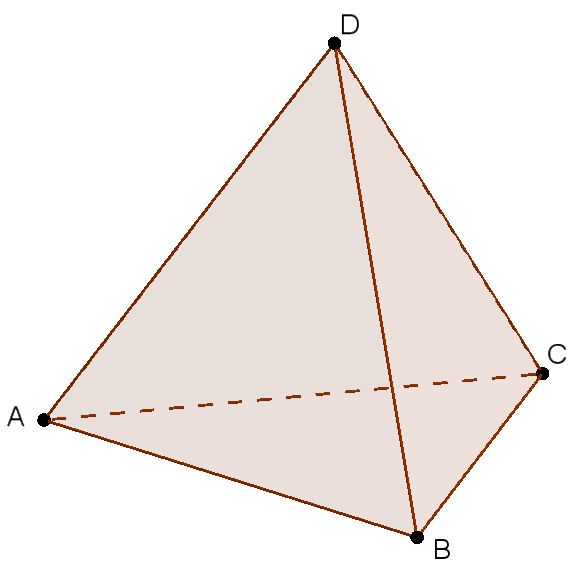 [Speaker Notes: В режиме слайдов ответы и решения появляются после кликанья мышкой]
Воду, находящуюся в цилиндрическом сосуде на уровне 12 см, перелили в цилиндрический сосуд, в два раза большего диаметра. На какой высоте будет находиться уровень воды во втором сосуде?
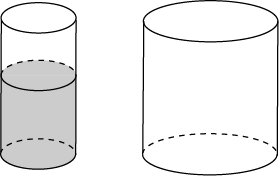 Ответ. 3.
Одна цилиндрическая кружка вдвое выше второй, зато вторая в полтора раза шире. Найдите отношение объема второй кружки к объему первой.
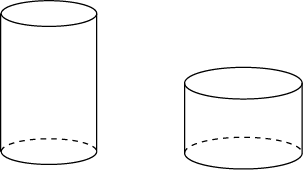 Ответ. 1,125.
В фужер конусообразной формы налита вода. Половину всего количества воды перелили в стакан цилиндрической формы с радиусом основания, равным радиусу основания конуса. Укажите, какую высоту будет занимать оставшееся количество воды в фужере.
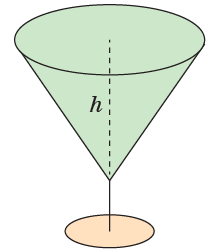 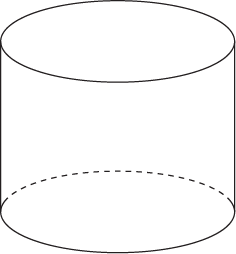 [Speaker Notes: В режиме слайдов ответ появляется после кликанья мышкой]
Медный прямоугольный параллелепипед, ребра которого равно 20 см, 20 см и 10 см, переплавлен в шар. Найдите радиус шара. (Примите           .)
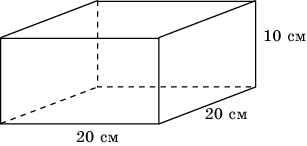 Ответ. 10.
Сколько нужно взять медных шаров радиуса 2 см, чтобы из них можно было выплавить шар радиуса 6 см?
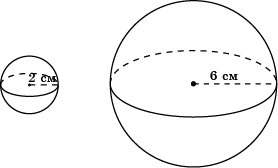 Ответ. 27.
Найдите радиус шара, который можно выплавить из трех медных шаров радиусов 3 см, 4 см и 5 см.
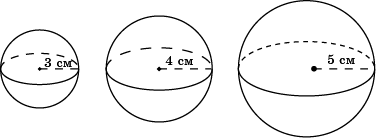 Ответ. 6.
Мякоть вишни окружает косточку толщиной, равной диаметру косточки. Считая шарообразной форму вишни и косточки, найдите отношение объема мякоти к объему косточки.
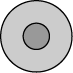 Ответ. 26.
Апельсин имеет форму шара. Толщина его кожуры составляет одну пятую часть радиуса. Какую часть объёма апельсина составляет его кожура?
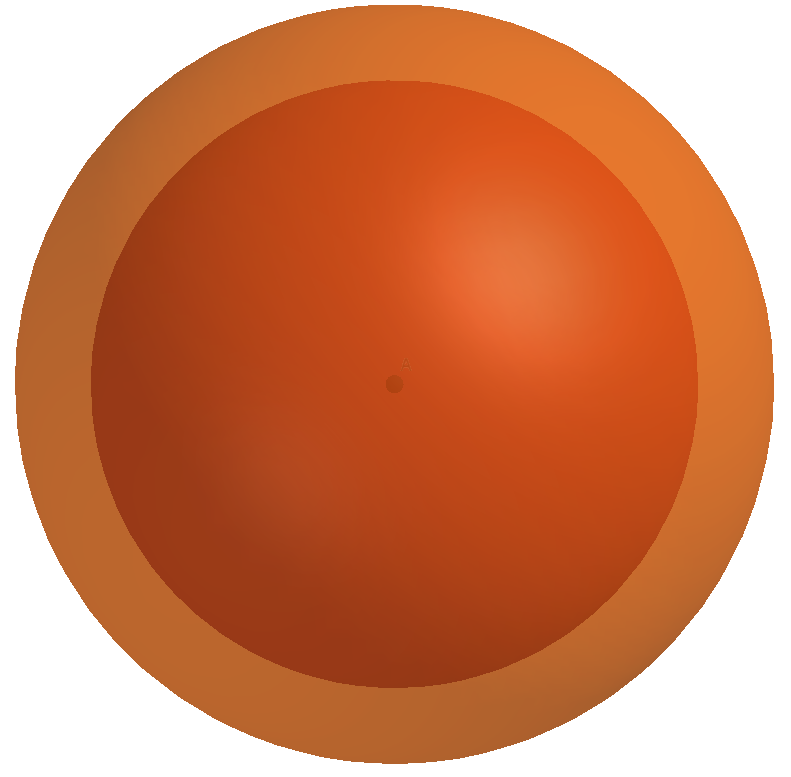 Можно ли смять пакет молока в форме правильного тетраэдра, чтобы в него вошло больше? (www.etudes.ru)
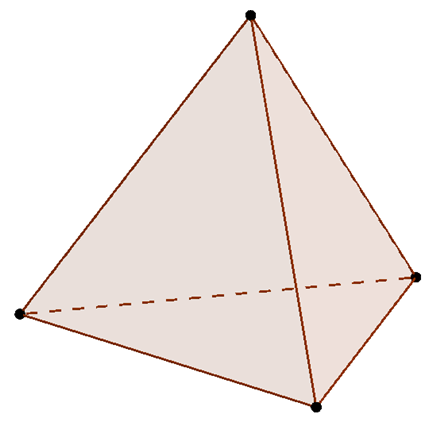 Ответ. Да. Отношение объёма этого многогранника к объему единичного тетраэдра приближенно равно 1,377142… . Именно во столько раз увеличился объем тетраэдра при его деформации.
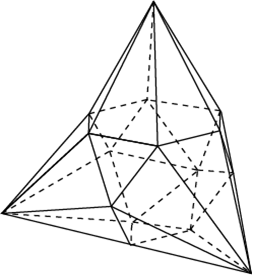 Задачи на нахождение наибольших и наименьших значений
Заготовлен материал для изгороди длиной 100 м. Необходимо огородить ею прямоугольную площадку наибольшей площади. Какими должны быть размеры этой площадки?
Ответ. Площадка должна иметь форму квадрата со стороной 25 м.
[Speaker Notes: В режиме слайдов ответы появляются после кликанья мышкой]
Остановка автобуса
Населенные пункты A и B расположены по одну сторону от шоссе c. Требуется построить автобусную остановку и проложить от нее прямолинейные дорожки до населенных пунктов. Укажите расположение остановки, при котором суммарная длина дорожек наименьшая.
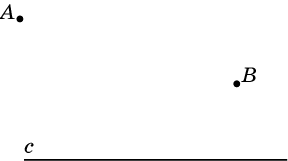 [Speaker Notes: В режиме слайдов ответы появляются после кликанья мышкой]
Решение. Опустим на прямую с перпендикуляр ВН и отложим отрезок НВ', равный ВН. Пусть С' – произвольная точка на прямой c. Прямоугольные треугольники BHC' и B'H'C' равны (по двум катетам), следовательно, имеет место равенство С'В = С'В'. Поэтому сумма АС' + С'В будет наименьшей тогда и только тогда, когда наименьшей будет равная ей сумма АС' + С'В'. Ясно, что последняя сумма является наименьшей в случае, если точки А, В', С' лежат на одной прямой, т. е. искомая точка С является точкой пересечения отрезка АВ' с прямой с.
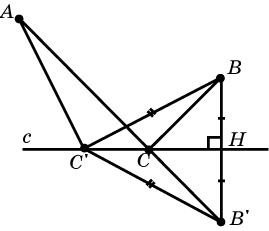 [Speaker Notes: В режиме слайдов ответы появляются после кликанья мышкой]
Отражение света
Используя то, что свет распространяется по кратчайшему пути, докажите, что при отражении света угол падения равен углу отражения.
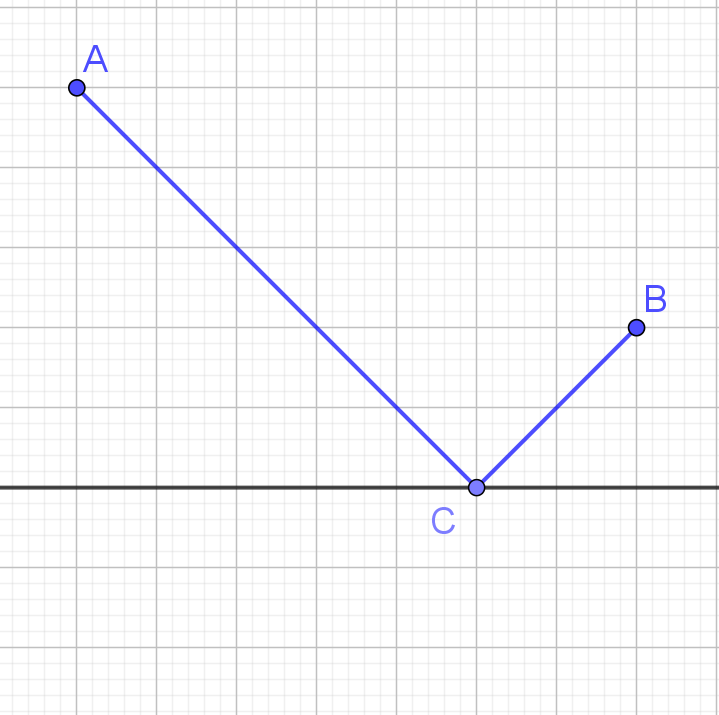 [Speaker Notes: В режиме слайдов ответы появляются после кликанья мышкой]
Решение. Искомой точкой является точка C, найденная в задаче Герона. Для неё угол 1 равен углу 2 (как вертикальные углы), а угол 2 равен углу 3 (как соответствующие углы в равных треугольниках). Следовательно, угол 1 равен углу 3. Значит, угол падения равен углу отражения.
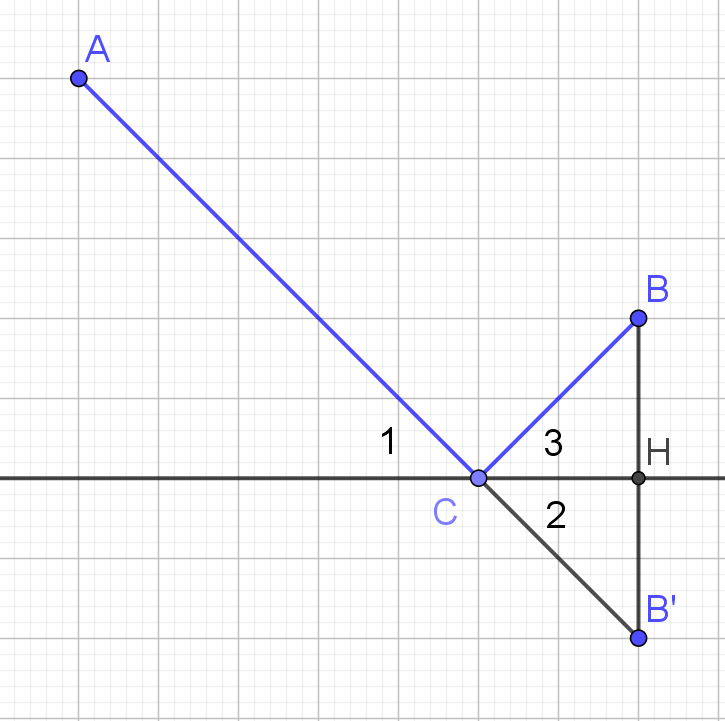 [Speaker Notes: В режиме слайдов ответы появляются после кликанья мышкой]
Постройте траекторию бильярдного шара E, при которой, отразившись от борта AB, он попадает в лузу D.
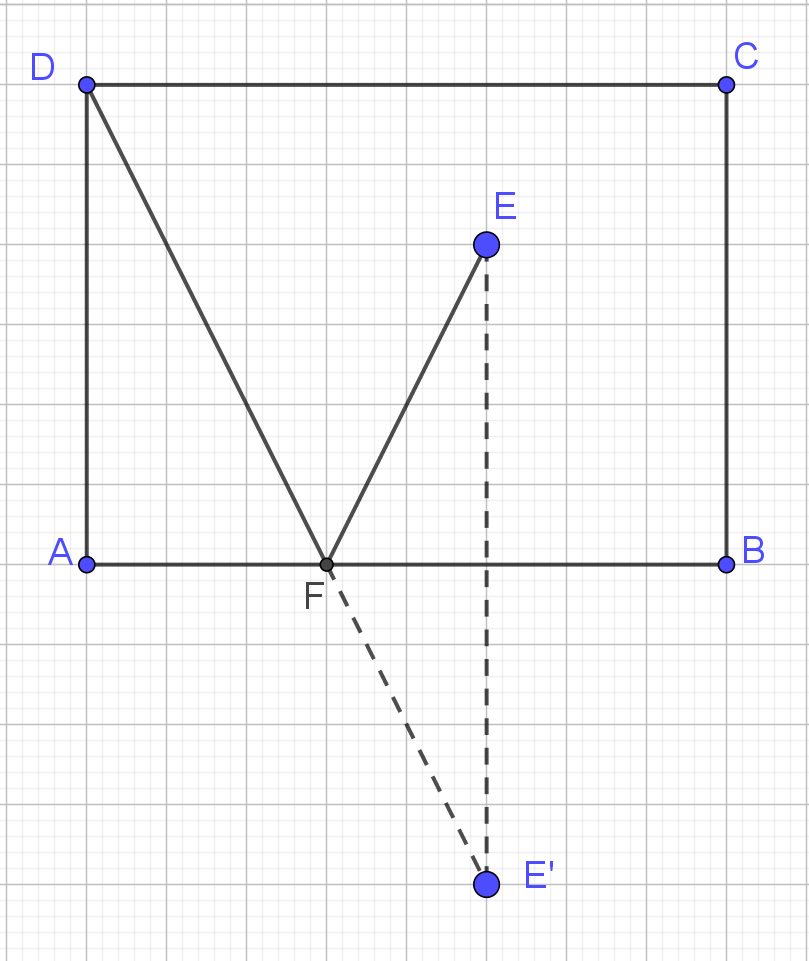 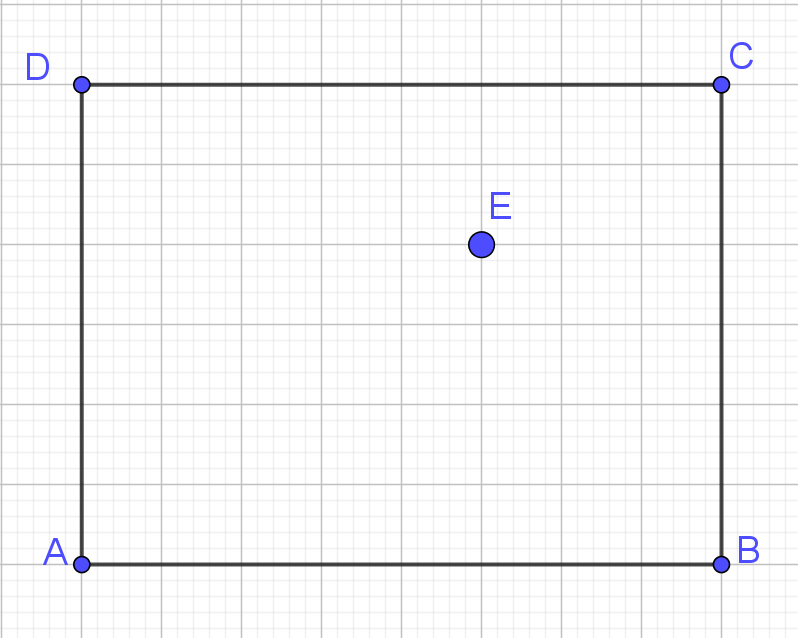 Ответ.
[Speaker Notes: В режиме слайдов ответы появляются после кликанья мышкой]
Остановка автобуса 2
Населенные пункты A и B расположены по одну сторону от шоссе c. Требуется построить автобусную остановку и проложить от нее дорожки до населенных пунктов так, чтобы суммарная длина дорожек была наименьшей.
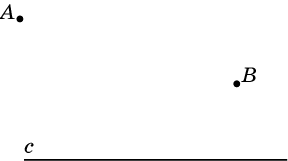 [Speaker Notes: В режиме слайдов ответы появляются после кликанья мышкой]
Пусть точки A и B расположены по одну сторону от прямой. Будем искать положение точки D и основания перпендикуляра C, опущенного из этой точки на данную прямую, такие, что суммарная длина отрезков AD, BD, CD была наименьшей.
Пусть D – какая-нибудь точка. Повернём отрезки AD, BD и CD вокруг точки A на угол 60о против часовой стрелки. Точка A останется на месте, точка B перейдёт в точку B’, точка C – в точку C’ , точка D – в точку D’. При этом, AD + BD + CD = B’D’ + D’D + DC. Последняя сумма будет наименьшей, если точки B’, D’, D, C принадлежат одной прямой. Это выполняется, если углы ADC и BDC равны 120о.
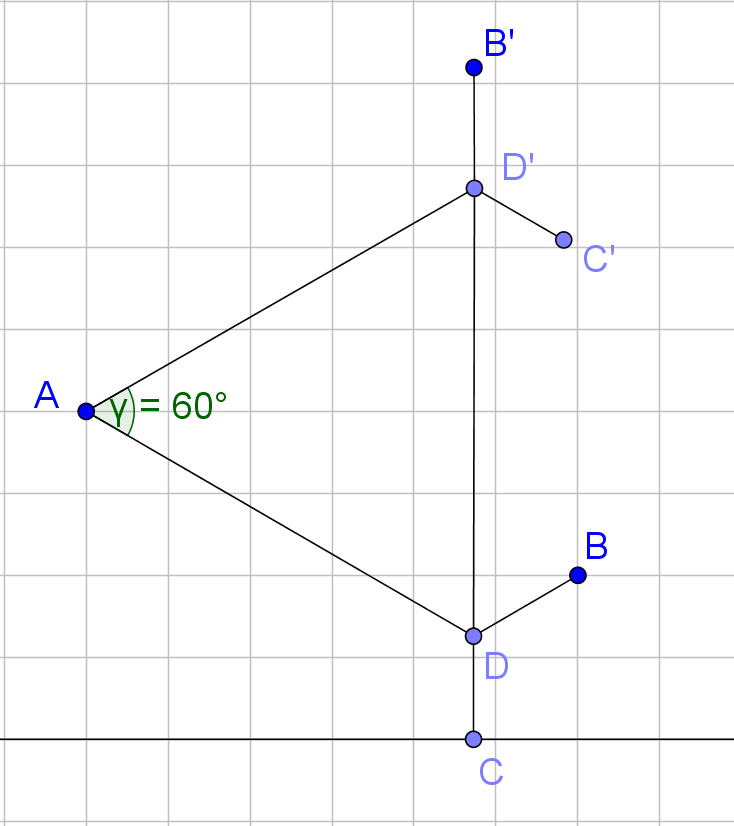 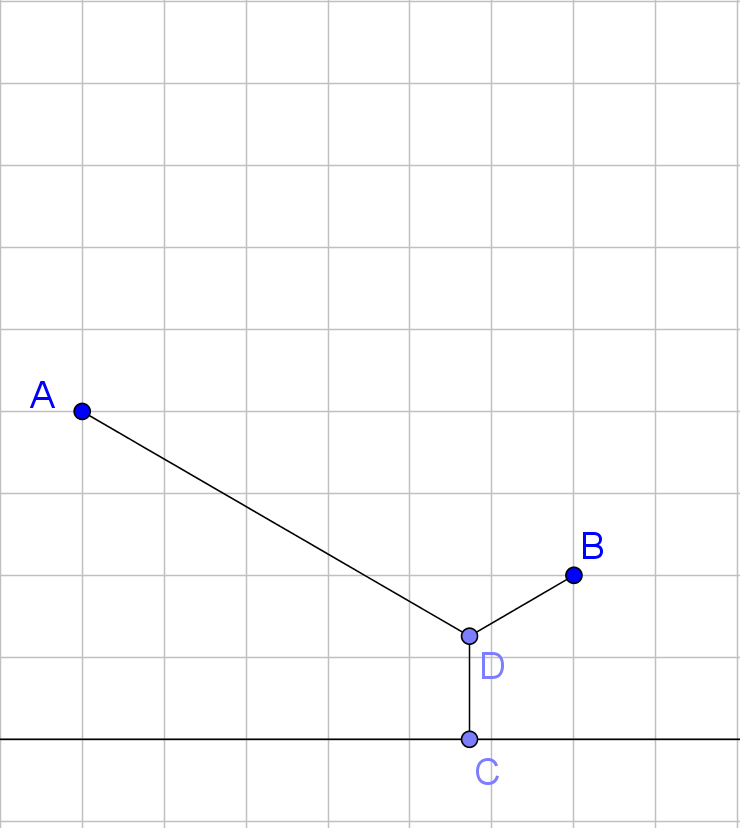 [Speaker Notes: В режиме слайдов ответы появляются после кликанья мышкой]
Задача о мосте
Населённые пункты A и B расположены на противоположных берегах реки. В каком месте реки следует построить мост CD и проложить дороги AC и BD, чтобы путь AC + CD + DB имел наименьшую длину? (Берега c, d реки предполагаются параллельными, а мост строится перпендикулярно этим берегам).
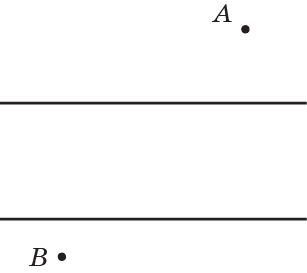 [Speaker Notes: В режиме слайдов ответы появляются после кликанья мышкой]
Решение. Через точку A проведём прямую, перпендикулярную прямой c, и отложим на ней отрезок AA’, равный ширине реки. Обозначим D точку пересечения отрезка A’B и прямой d. Через точку D проведём прямую, перпендикулярную прямой d, и обозначим C точку её пересечения с прямой c. Соединим отрезками точки A и C, C и D, D и B. Путь ACDB будет искомым кратчайшим путём. 
	Действительно, для произвольной точки D четырёхугольник AA’DC – параллелограмм (стороны AA’, CD равны и параллельны). Следовательно, AC = A’D. Длина пути ACDB равна длине пути AA’DB. Так как длина отрезка AA’  равна ширине реки, то длина пути AA’DB будет наименьшей, если наименьшей будет длина пути A’DB, т. е. в случае, если точки A’, D, B принадлежат одной прямой.
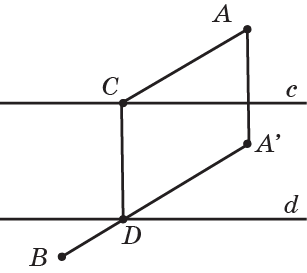 [Speaker Notes: В режиме слайдов ответы появляются после кликанья мышкой]
Задача о трёх домиках и колодце
Три соседа по дачным участкам решили вырыть общий колодец и проложить от него дорожки к своим домикам. Где нужно расположить колодец, чтобы суммарная длина дорожек была наименьшей?
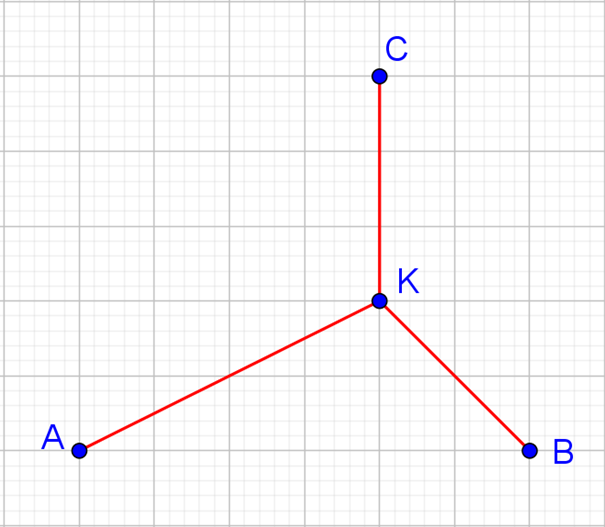 [Speaker Notes: В режиме слайдов ответы появляются после кликанья мышкой]
Решение. Пусть T – произвольная точка треугольника ABC, углы которого меньше 120о. Повернём  треугольник ABC вокруг вершины C на угол 60о. При этом точка A перейдёт в точку A’, точка B – в точку B’, точка T – в точку T’. Треугольник CTT’ – равносторонний, следовательно CT = TT’.
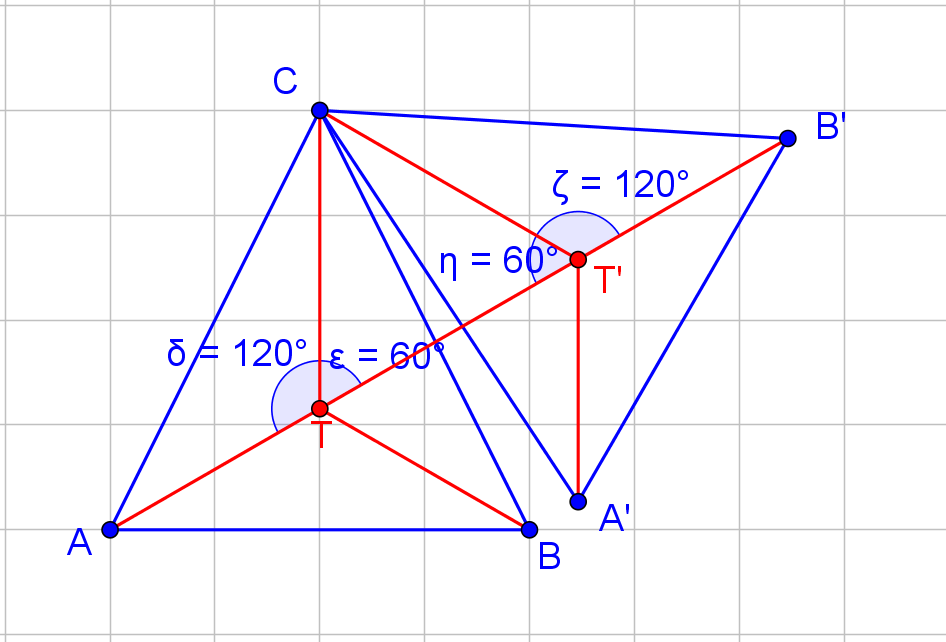 Сумма расстояний AT + BT + CT равна длине ломаной ATT’B’, длина которой будет наименьшей, если точки A, T, T’, B’ принадлежат одной прямой. Это будет, если углы ATC и BTC равны 120о, т. е. если колодец расположен в точке Торричелли.
[Speaker Notes: В режиме слайдов ответы появляются после кликанья мышкой]
Пункты A и B на поверхности Земного шара расположены на широте 54о в диаметрально противоположных точках. Сравните длины двух дуг окружностей, соединяющих A в B, одна из которых идёт по широте (изображённой на рисунке красным цветом), а вторая проходит через Северный полюс (изображена на рисунке зелёным цветом). Длина экватора равна 40000 км.
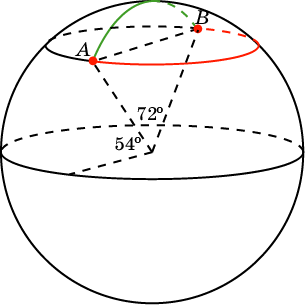 Длина дуги окружности, проходящей через Северный полюс, отмеченной на рисунке зеленым цветом, равна 8000 км. Этот путь и является кратчайшим.
[Speaker Notes: В режиме слайдов ответы и решения появляются после кликанья мышкой]
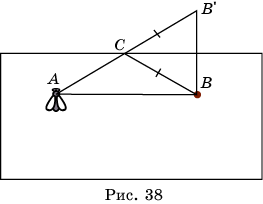 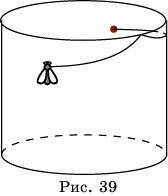 Решение. Разверткой боковой поверхности цилиндра является прямоугольник (рис. 38).
Конечно, кратчайшим путем между точками A и B является отрезок AB. Однако, чтобы муха могла попасть на внутреннюю сторону банки, ей нужно переползти через край в некоторой точке C. Рассмотрим точку B’ , симметричную точке B относительно стороны прямоугольника. Тогда отрезки BC и B’C равны, следовательно, длина кратчайшего пути равна длине отрезка AB’. Она равна              	       . Cоответствующий путь на поверхности банки изображен на рисунке 39.
На внутренней стенке цилиндрической банки в трех сантиметрах от верхнего края висит капля меда, а на наружной стенке, в диаметрально противоположной точке сидит муха. Найдите кратчайший путь, по которому муха может доползти до меда. Радиус основания банки равен 10 см.
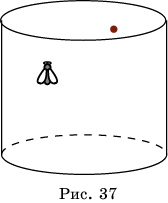 [Speaker Notes: В режиме слайдов формулировки появляются после кликанья мышкой]
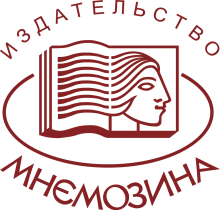 Контактная информация
Издательство «Мнемозина»:
105043, Москва, ул. 6-я Парковая, д. 29 Б
Тел.: 8 (499) 367–67–81
E-mail: ioc@mnemozina.ru
Сайт:  mnemozina.ru
Интернет-магазин: shop.mnemozina.ru
Торговый дом: 
E-mail: td@mnemozina.ru
Тел.:  8 (495) 644–20–26
Электронные формы учебников и пособий представлены на сайте 
«Школа в кармане»: 
http://pocketschool.ru